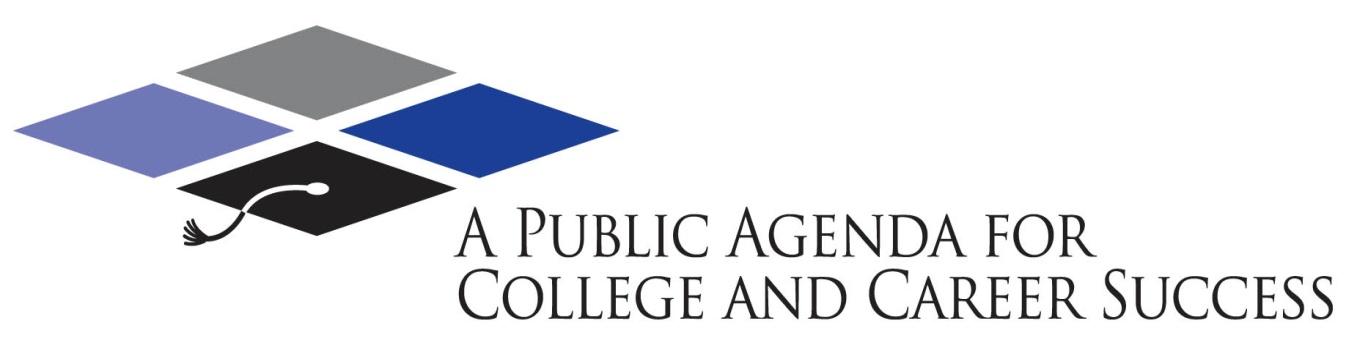 Fiscal Year 2010 Budget Recommendations
Presented to the  Illinois Board of Higher Education
January 27, 2009
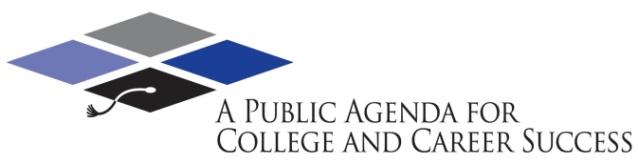 FY10 Budget Context
FY09 Revenue Forecast
State Deficit and Backlog of Bills
Pension Requirements
Federal Stimulus Bill Proposals
2
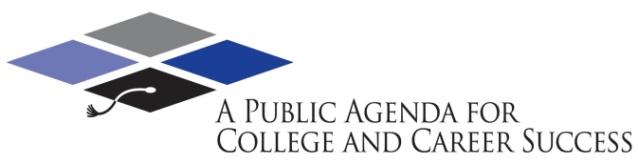 FY10 Investment Budget
Alignment with the Public Agenda
Six investment levels demonstrate how the State can achieve its higher education goals at different levels of state funding
Recognition of the declining health of the international economy and its effects on state revenues and other State priorities
3
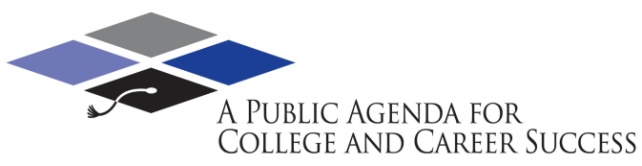 FY10 Budget Priorities
4
FY10 Operations & Grants
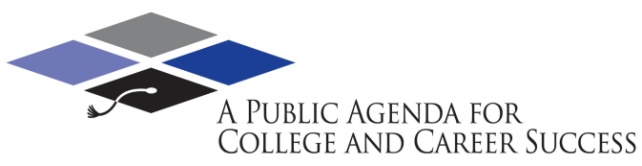 5
FY10 Operations & Grants
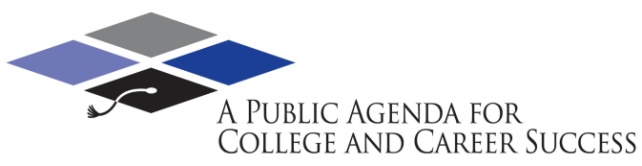 6
FY10 Operations & Grants
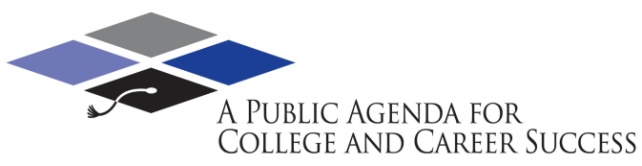 7
FY10 Operations & Grants
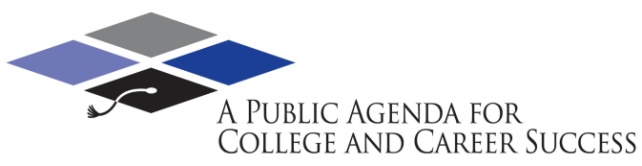 8
FY10 Operations & Grants
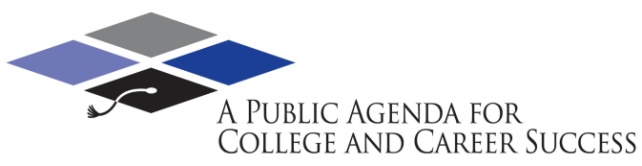 9
FY10 Step One
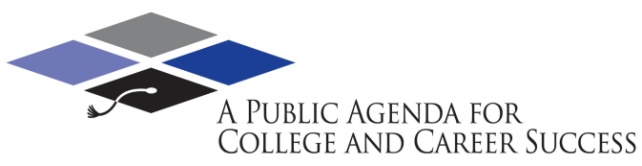 2.5% decrease: -$55 million
Reduction consistent with FY09 reserves, but includes student aid programs
Reallocation of $9.5 million add-ons
Reduced state support for universities and community colleges
Reduced support for adult education
Slight increase for MAP due to IVG
No Workforce Development Grants
Diminishes state support for all aspects of the Public Agenda
Does not reflect increase for SURS ($250 million)
10
FY10 Step Two
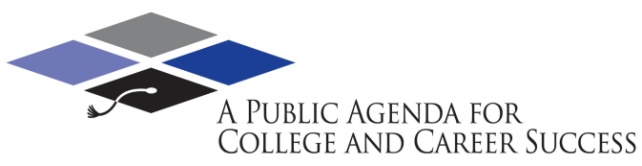 1.0 % decrease: -$22.1 m
$9 million increase for MAP
Decrease for university operations
Increase for CC Base Operating Grants
No Workforce Development Grants
Diminished state support for all aspects of the Public Agenda
Does not reflect increase for SURS ($250 million)
11
FY10 Step Three
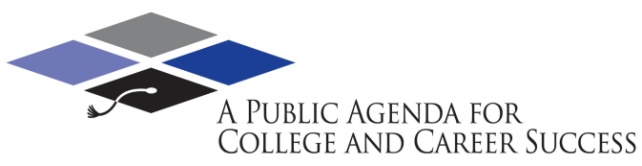 0% increase
Reallocation of add-ons
Community college Base Operating Grants increase 1% by reallocation
ICCB Workforce Development Grants funded
MAP increases by $13.2 million, thus covering changes in cost resulting from federal actions
12
FY10 Step Four
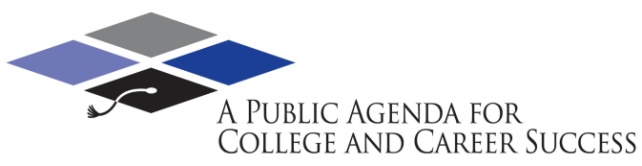 1.1% Increase:  $24.1m
Faculty and Staff Salaries
Base Operating Grants
MAP -- $17.5m over FY09
u.Select, data systems
Baccalaureate Completion Grants
IMSA salaries and utilities
13
FY10 Step Five
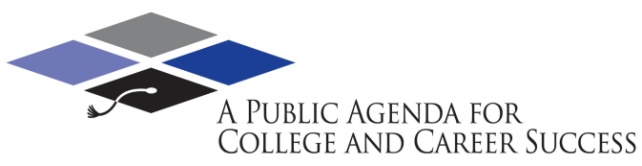 2.7% Increase:  $59.5m
Faculty and Staff Salaries
Deferred Maintenance
Base Operating & Equalization
P-16 Grants
College and Career Readiness
Adult Ed
MAP -- $20.9m
IIA -- $3.0m
Matching Grants
u.Select, Data, P-20 Council
Baccalaureate Completion Grants
High-Need Health
IMSA Deferred Maintenance
14
FY10 Step Six
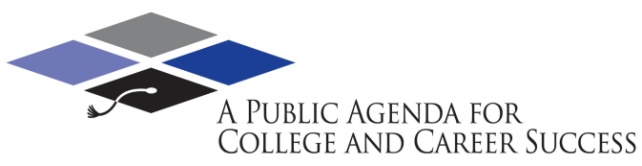 5.5% Increase:  $120.7m
Faculty and Staff Salaries
Utility Costs
Deferred Maintenance
Base Operating & Equalization
P-16 Grants
College and Career Readiness
Adult Ed
MAP -- $29.7m; IIA -- $6.0m
Matching Grants; High-Need Health
u.Select, Data, P-20 Council
Baccalaureate Completion Grants
IMSA salaries, utilities, new sites
15
FY10 Capital Improvements
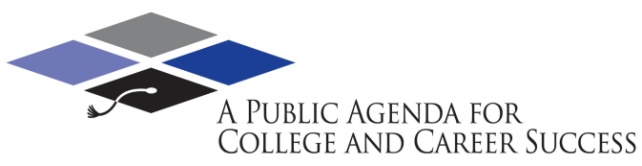 $890.7 Million Recommended
Requests Total $2.3 billion

Capital Renewal: $90.0 million
Highest priority

Regular Capital: $567.1 million
34 projects; all have appeared in previous IBHE recommendations

$233.6 million Opportunity Returns projects
6 projects with some funding already released
16
FY10 Summary
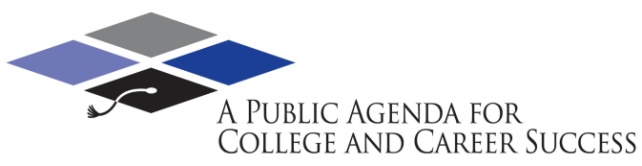 Focus on the highest priorities developed in the Public Agenda
Reallocate to higher priorities
Investment levels
Sensitive to uncertain state fiscal environment
17